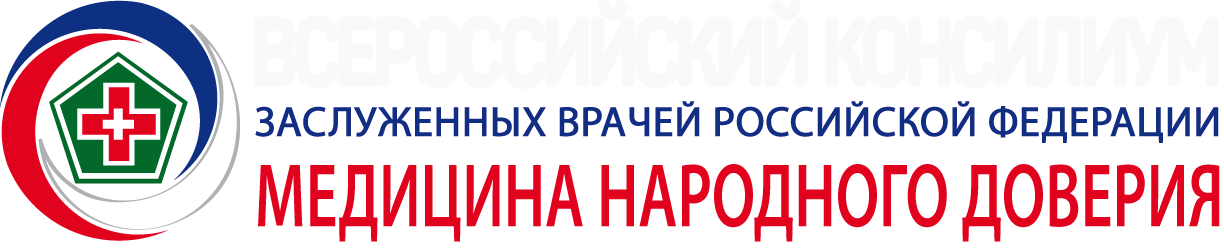 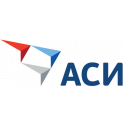 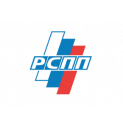 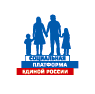 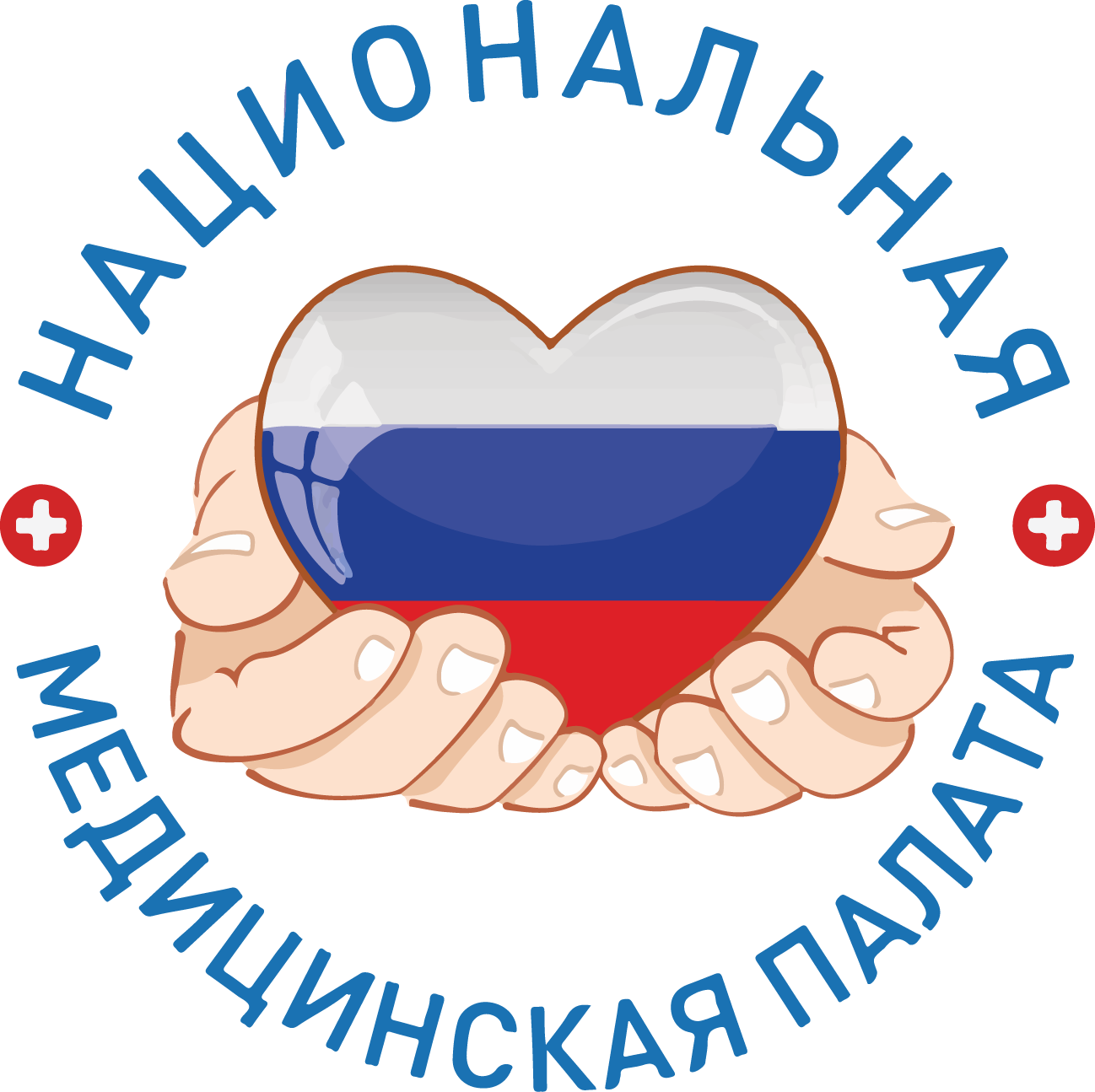 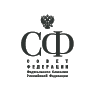 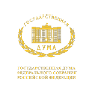 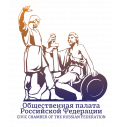 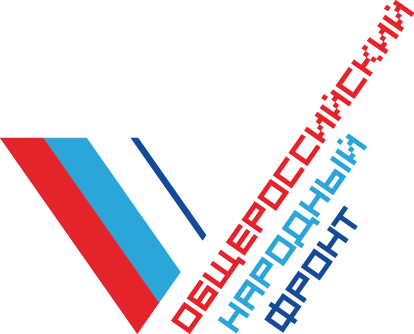 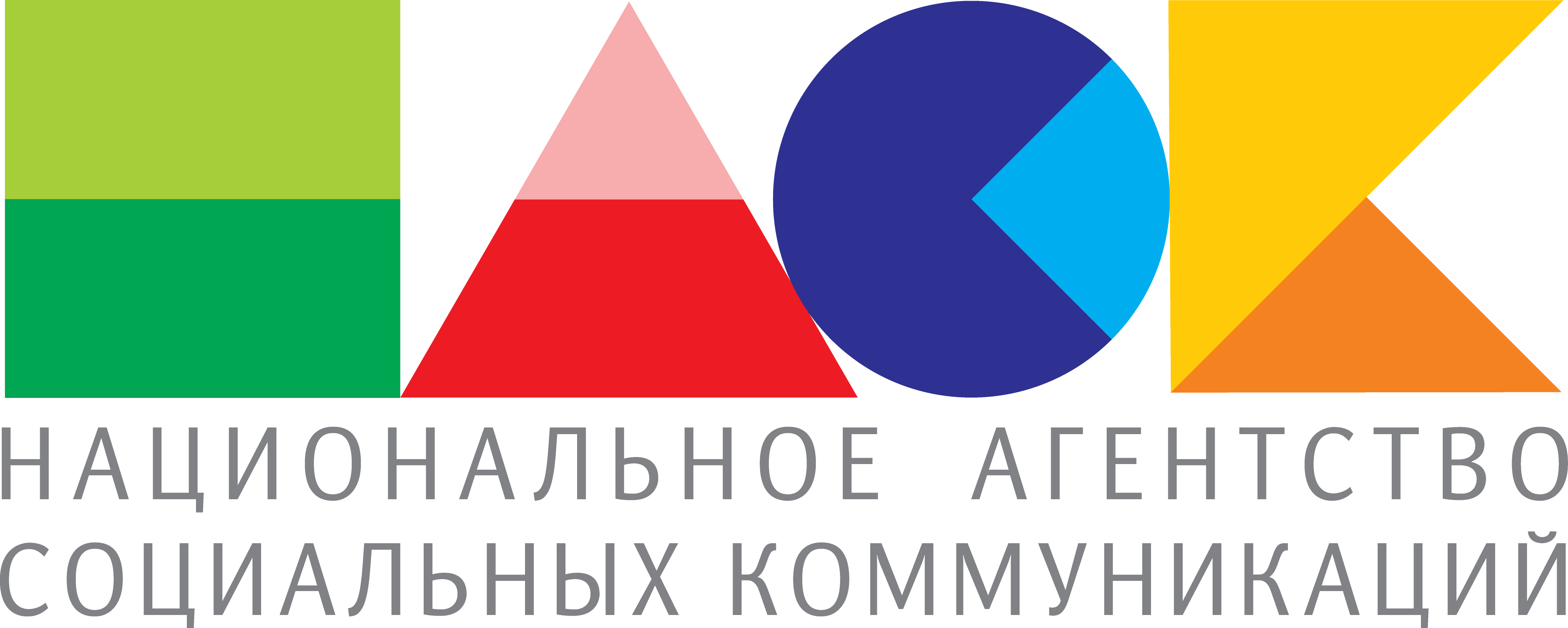 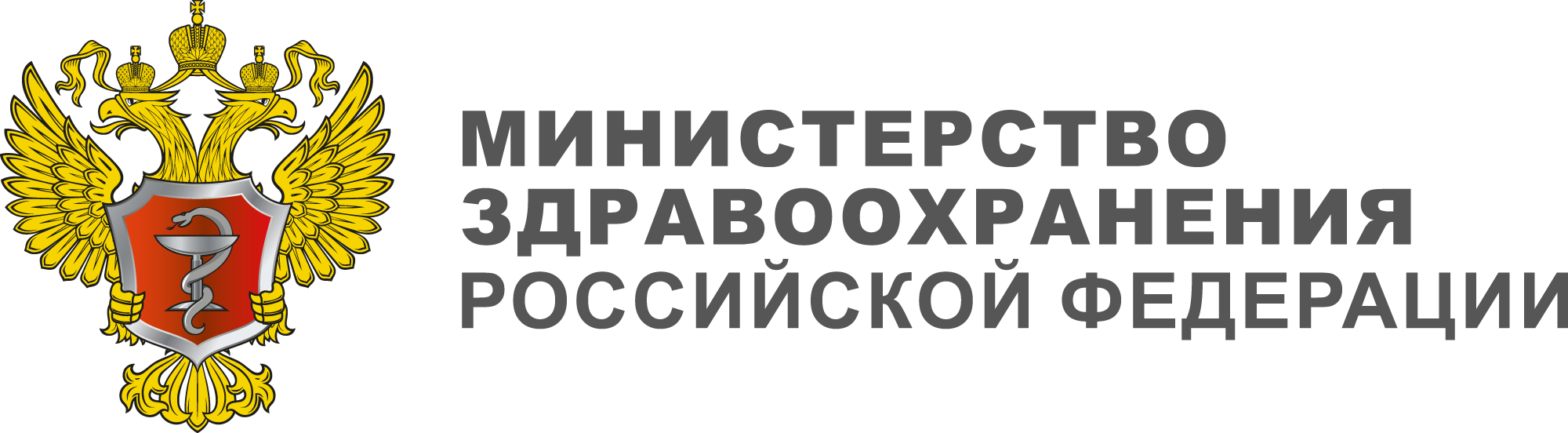 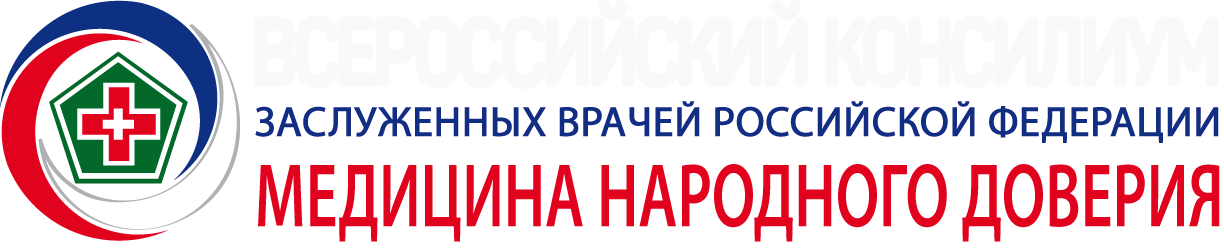 Стратегическая Сессия : Наставничество и призвание в медицинеГруппа: Наставничество,  как фактор, призвания и возможности тиражирования успешных практик2-5
Нормы топ-3
Барьеры топ-3
Отсутствие нормативно-правовой базы на уровне РФ
Отсутствие изменений ЕКТС
Нет профессиональных наставников и системы оценки, центров подготовки.
Отсутствует институт наставничества в РФ
Миссия группы
Драйвер тиражирования успешных практик 
Наставничества в медицине
Личные миссии
Правила группы
Дисциплина
Ответственность
Компетентность
Вести конструктивное обсуждение
Образ будущего
В 2025 году Наставничество имеет реальную поддержку в соответствии с принятым Федеральным Законом. В регионах, в соответствии с ФЗ реализуется система Наставничества (подготовка, оценка, применение). Наставники в соответствии с принятыми изменениями в ЕТКС получают дополнительно материальное вознаграждение, тиражируют свой опыт, положительную систему ценностей. В свою очередь это положительно сказалось на улучшение качества оказания медицинской помощи, что привело к увеличению продолжительности жизни. Внедрение наставничества привело к Всероссийскому общественному движению наставничества. Наставничество в Здравоохранении стало основой здорового образа жизни - Национальной Идеей!
Реестр инициатив
Дорожная карта
Сценарий запуска